Propensity Scoring
Farrokh Alemi, Ph.D.
[Speaker Notes: This presentation reviews ordinary regression.  This brief presentation was organized by Dr. Alemi.]
Remove Confounding
Comparing clinicians performance in Non-random
Observational data
“I have bad outcomes because I treat sicker patients”
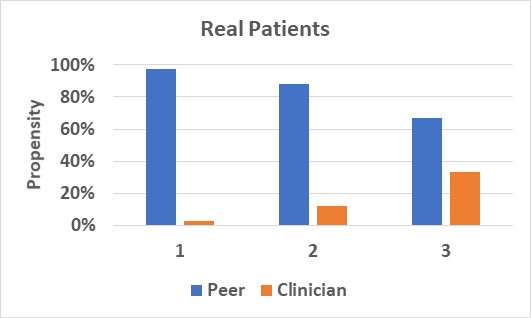 Probability
Been There 
Done That
Propensity for treatment is the probability of being treated by the clinician given the case mix of the patient, e.g., p(Clinician | Low)
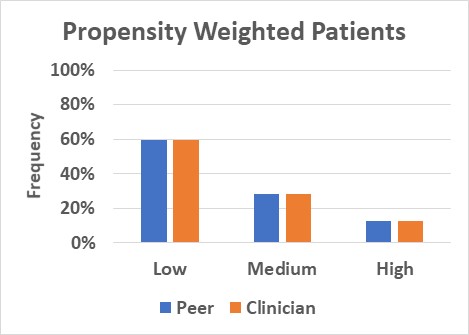 Reversed Impact
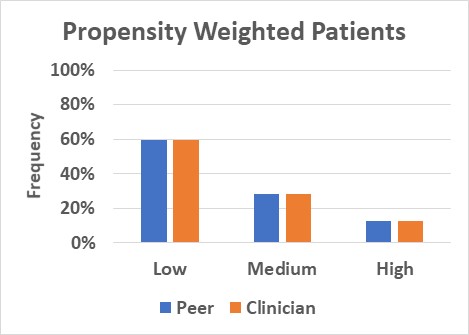 In observational data, remove confounding: Compare apples to apples, oranges to oranges